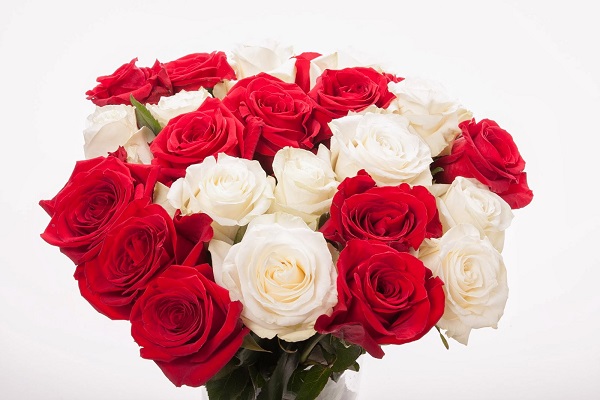 স্বাগতম
শিক্ষক পরিচিতি

 ববিতা রানী রায়
  সহকারী শিক্ষক         
  গয়াহরি সরকারি প্রথমিক বিদ্যালয় 
  নবিগঞ্জ,হবিগঞ্জ
পাঠ পরিচিতি
 বিষয়ঃবাংলা                                                                                                                                                                                                                                                                
 পাঠঃ নানা রঙের ফুলফল
পাঠ্যাংশঃআমাদের দেশ............... কাশফুল ও সাদা।
সময়ঃ  ৪০ মিনিট                                                                                       তারিখঃ২০-০১-২০২০
শিখনফল                                                                                                                     শোনাঃ ১.১.১ বাক্য ওশব্দে ব্যবহৃত বাংলা যুক্ত বর্ণের ধ্বনি শুনে মনে রাখতে পারবে। 
 বলাঃ  ১.১.১শব্দে ব্যবহৃত বাংলা যুক্ত বর্ণের ধ্বনি স্পষ্ট ও শুদ্ধভাবে বলতে পারবে। 
 লেখাঃ১.৪.যুক্ত ব্যঞ্জন ভেঙ্গে লিখতেপারবে।
আমরা কিছু ছবি দেখব
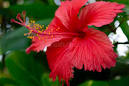 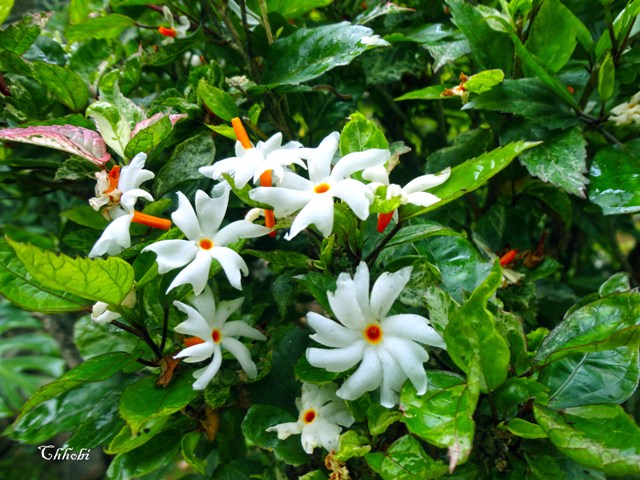 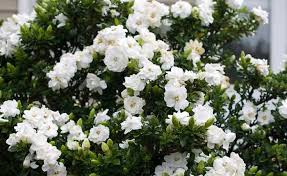 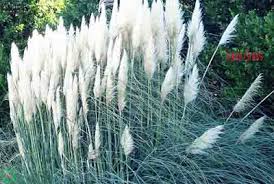 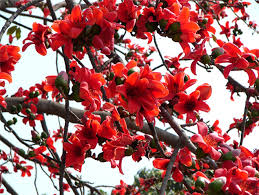 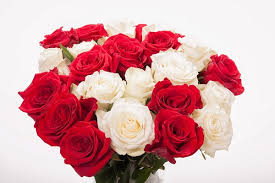 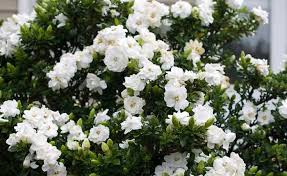 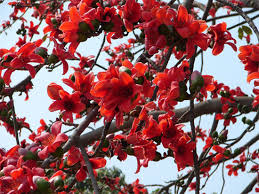 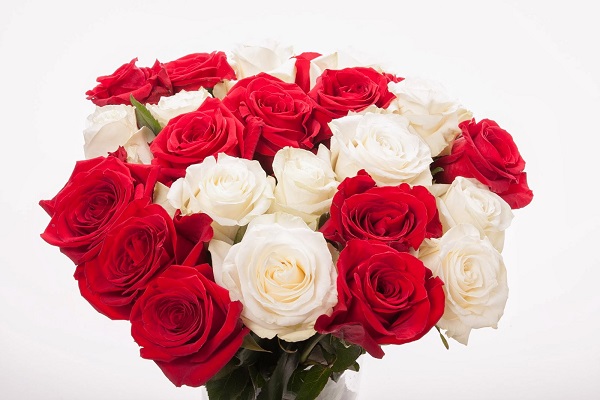 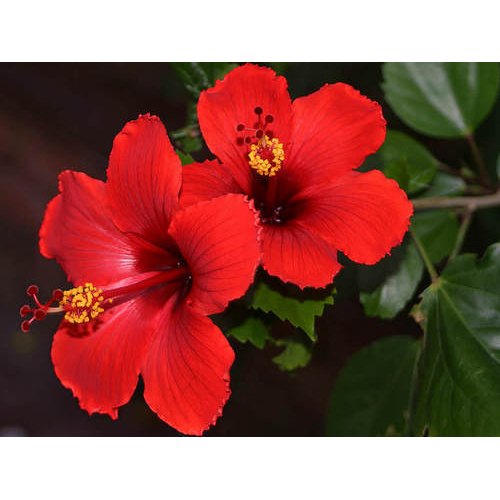 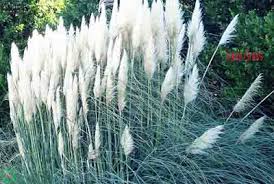 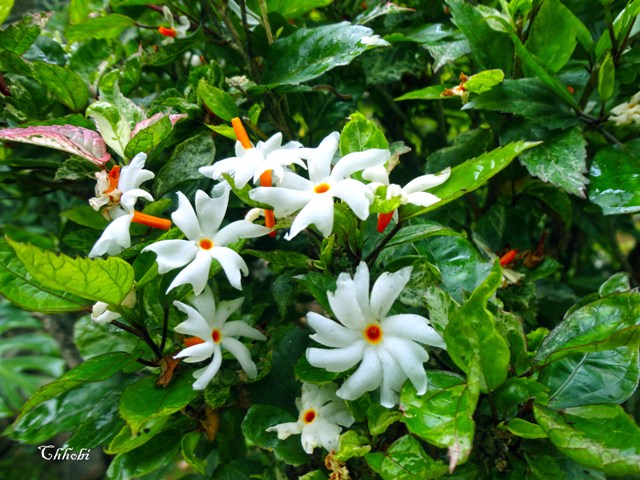 *ছবিতে কী দেখতে পাচ্ছ ?  
*ফুল কেমন লাগে ?কেন?
পাঠ শিরোনাম       
নানা রঙের ফুলফল
আদর্শ পাঠ
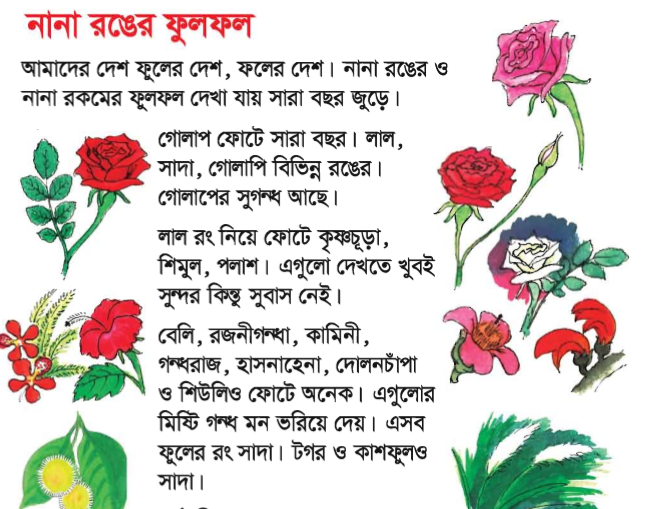 পাঠ্যাংশটোকু আমার সাথে পড়।
তোমরা সরবে পড়।
নিচের শব্দগুলোর  অর্থ জেনে নেইঃ
সুন্দর
দেখতে ভালো
সুগন্ধ
সুবাস
নিচের শব্দগুলোর  যুক্তবর্ণ  ভেঙ্গে লিখিঃ
ন
দ
সুগন্দ
ন্দ
ণ
ষ
কৃষ্ণচূড়া
ষ্ণ
সুগন্ধ
ধ
ন
ন্ধ
আলোচনা
*কী কী ফুল লাল রঙের হয়?
*কোন কোন ফুলগুলো সাদা রঙের হয়?
*কোন কোন ফুলের গন্ধ নেই?
*সুগন্ধ রয়েছে কী কী ফুলের?
শব্দগুলো দাগ টেনে মিলাই
সুগন্ধ
সুন্দর
দেখতে ভালো
সুবাস
দলীয় কাজ
নিচে কয়েকটি ফুলের নাম দেয়া হলো।সেখান থেকে লাল ওসাদা ফুলের একটি তালিকা তৈরি কর-  কৃষ্ণচূড়া,শিমুল,কাশফুল,টগর, জবা, গোলাপ,পলাশ,গন্ধরাজ
মূল্যায়ন
১। সুগন্ধি ফুল কী কী?
২।কোন কোন ফুলের গন্ধ নেই?
৩শব্দার্থ লেখ - সুগন্ধ, সুন্দর,
বাড়ির কাজ
লাল ও সাদা ফুলেরনাম লিখে আনবে।
কয়েকটি সুগন্ধি ফুলের নাম লিখে আনবে।
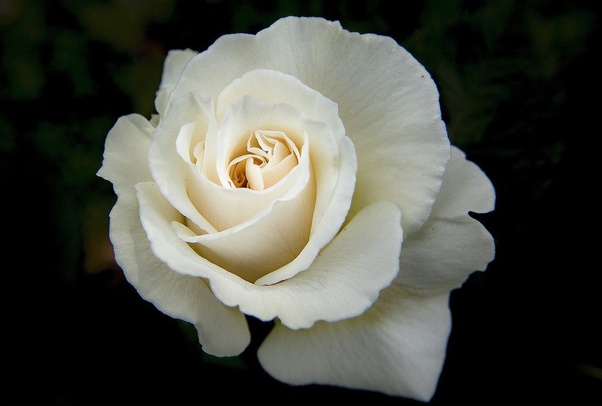 ধন্যবাদ